Выпускная работа
Студентов КА «Шаг» курса «Разработка и продвижениеWEB-проектов»
Леонов Д.А.
 Мартыненко Е.В.
Разработчики
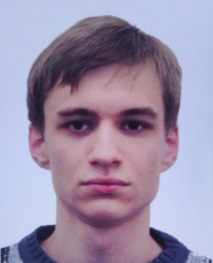 Леонов Д.А.
              denis.leonov1990@gmail.com
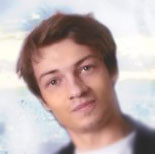 Мартыненко Е.А.
              evheniimartynenko@gmail.com
О компании
Donluxe – коммерческая организация,    предоставляющая транспортные услуги грузоперевозок и перевозок пассажиров из Донецка
Цель создания сайта
Создание нового дизайна

Адаптация сайта под мобильные устройства

Внедрение нового функционала
«Старый» сайт
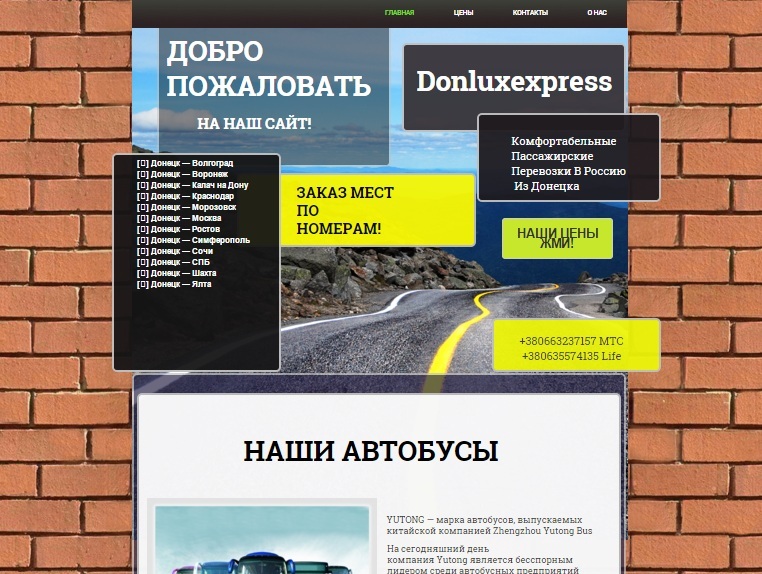 http://donex.pp.ua/
Новый дизайн
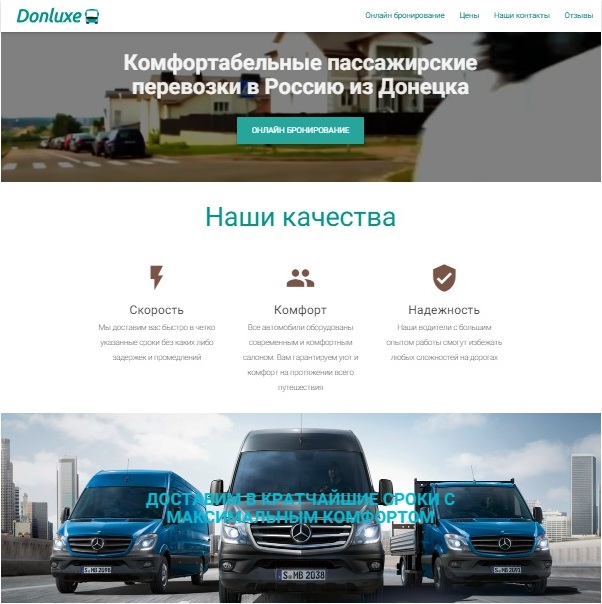 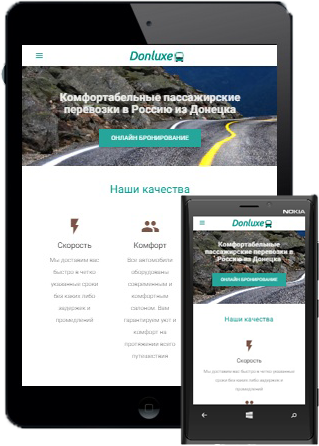 Немного о функционале
Онлайн бронирование билетов
Заказ звонка
Админ панель (управление заказами, маршрутами) 
Комментарии
Паттерн проектирования
Этот шаблон разделяет работу веб-приложения на три отдельные функциональные роли: модель данных (model), пользовательский интерфейс (view) и управляющую логику (controller). Таким образом, изменения, вносимые в один из компонентов, оказывают минимально возможное воздействие на другие компоненты.
FRONT-END сайта
.

          - materialize (HTML, CSS, JS framework)

   .

                   - асинхронный JavaScript
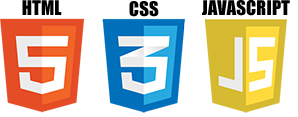 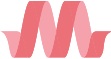 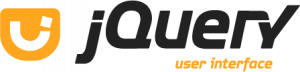 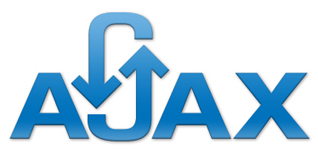 BACK-END сайта
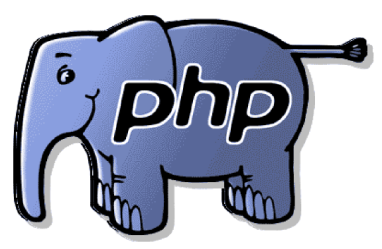 - php5


                    - база данных MySQL
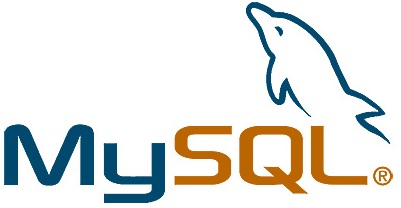 Структура базы данных
Система контроля версий
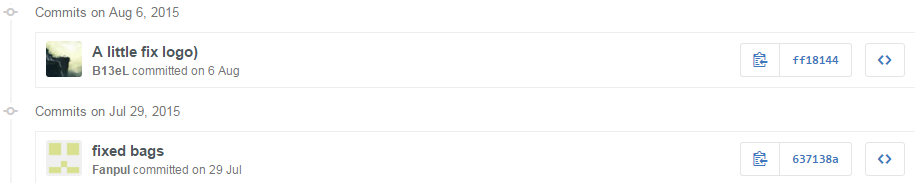 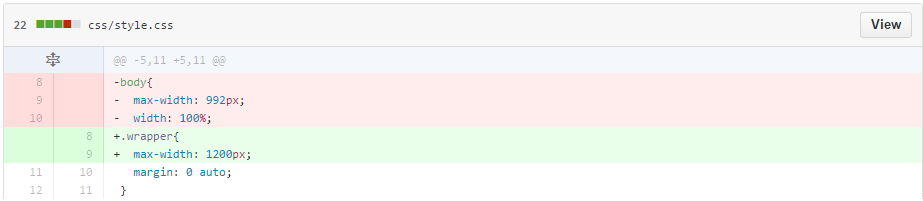 https://github.com/
Ближайшие планы
Регистрация пользователей
SЕО оптимизация
Кроссбраузерность (ie v6.0+)
Конец. Спасибо за внимание
30.10.2015